APES Unit 5                                  12/14/15
SWBAT understand current event situations relating to plate tectonics.
Agenda
Current event presentations
Pass back/review exams
Paris Climate Accord
195 nations reached an agreement
Will take effect in 2020
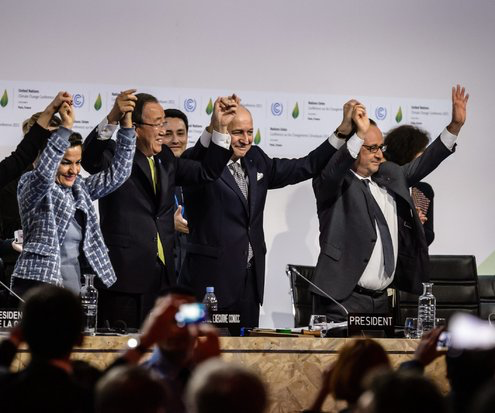 Exam Notes
When talking about pollution, be specific and list the pollutant:
Example: CO2, H2SO4, methane, etc.
Do Now Changes
Some will be MC and some will be open-ended questions
May randomly be collected and graded
Internship Opportunity
DonorsChoose internship opportunity
Practical work experience 
Training in workplace communication and research techniques 
Regular meetings with a staff mentor 
Professional development sessions with organization leadership
Deadline: Jan. 6th
Time commitment: twice per week for a minimum of 2 hours
Homework
Read Ch. 7 through page 187 ( stop right before migration)
FRQ re-write due Friday!